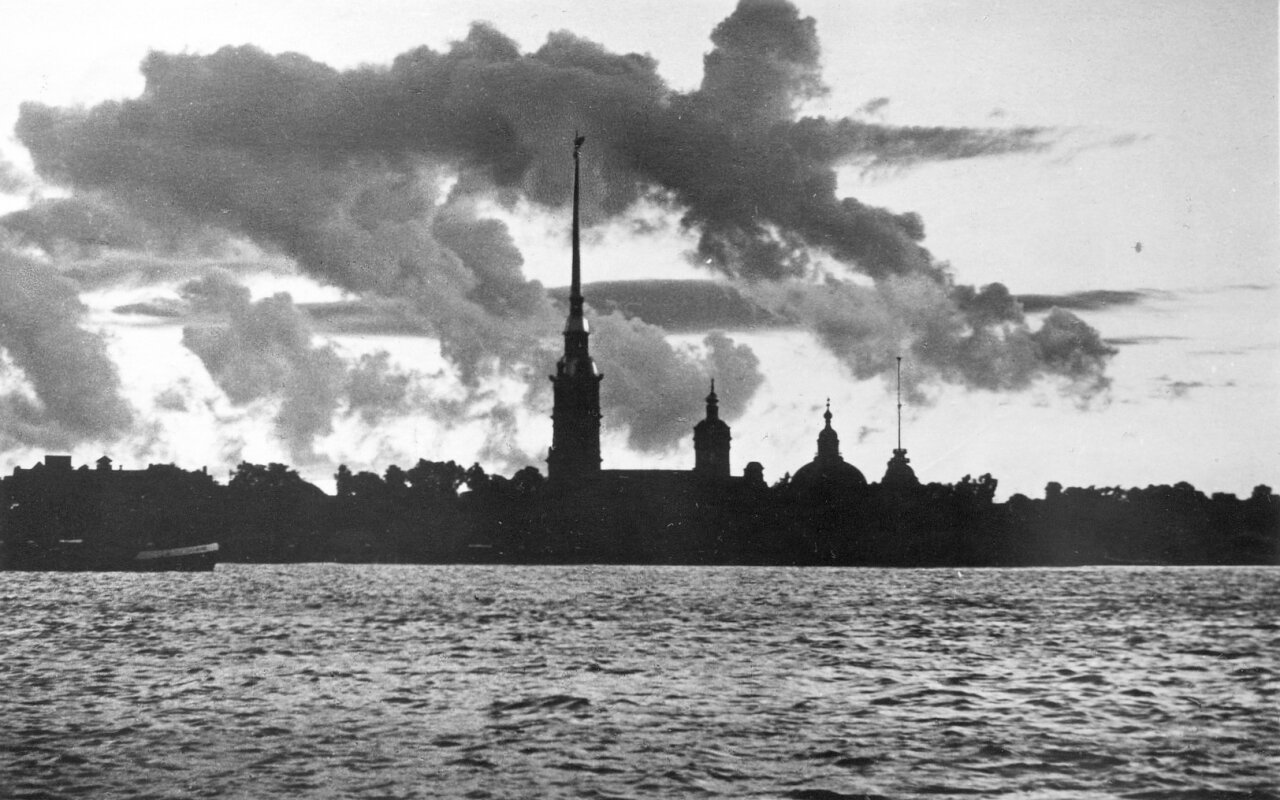 «Дыша одним дыханьем с Ленинградом…»
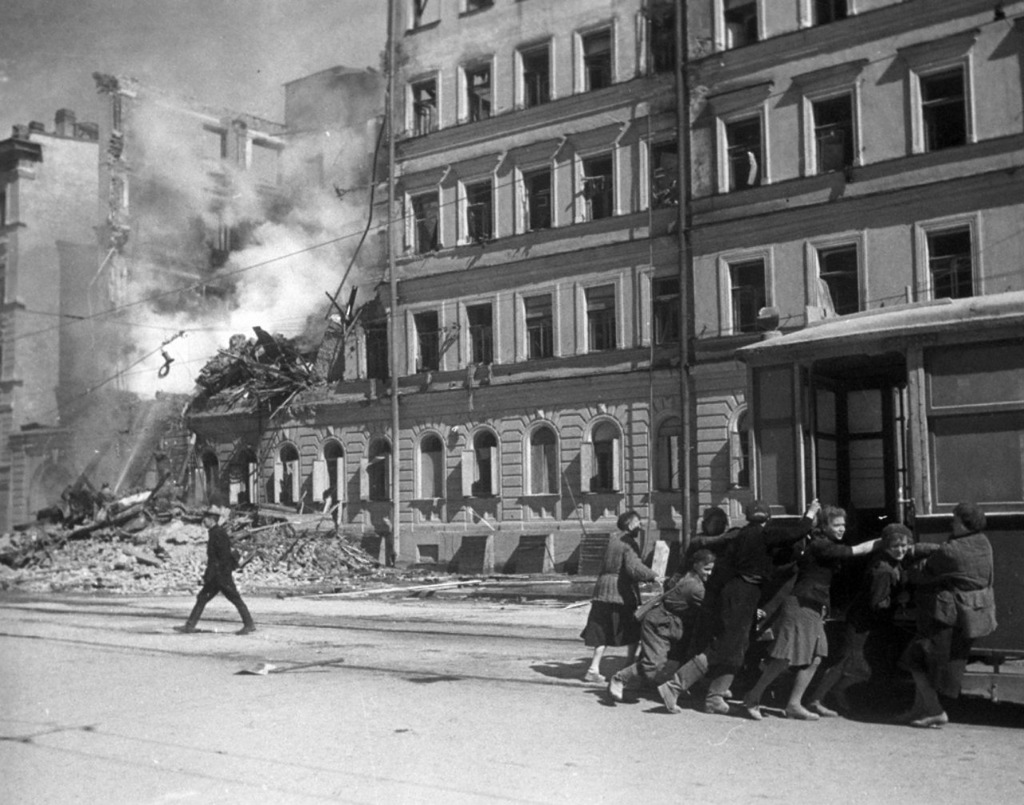 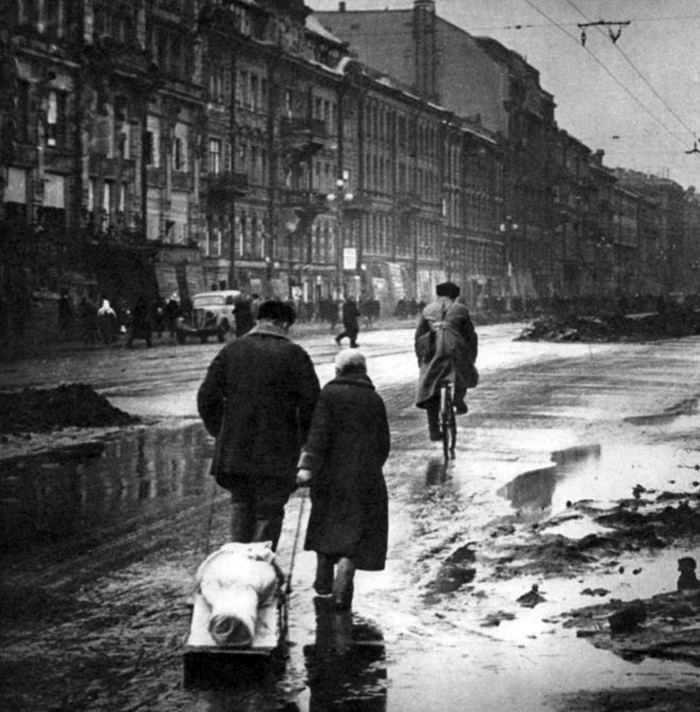 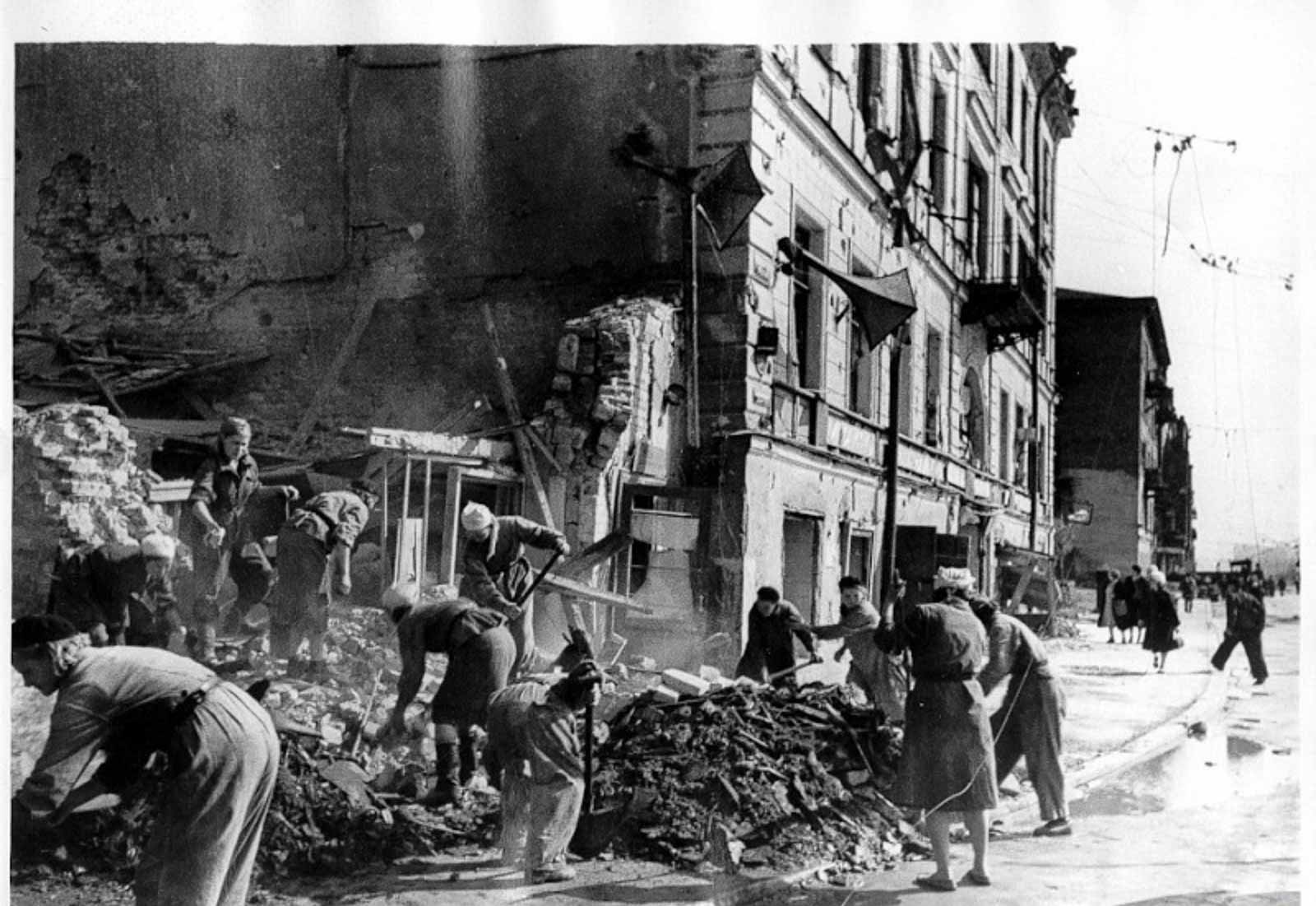 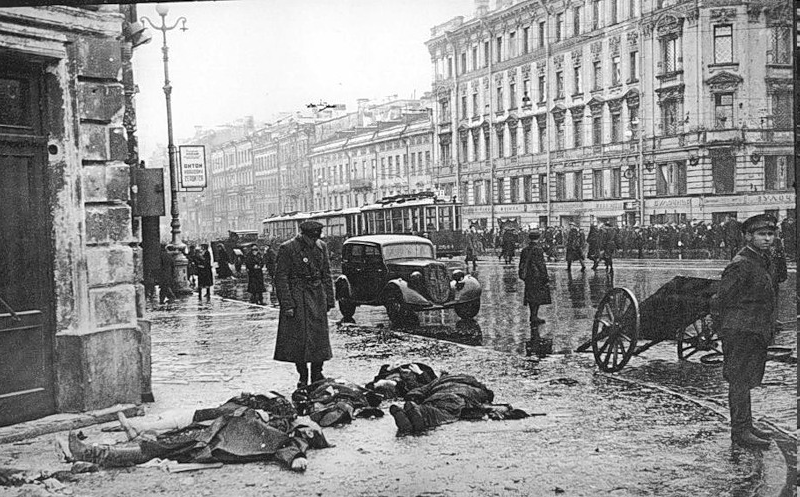 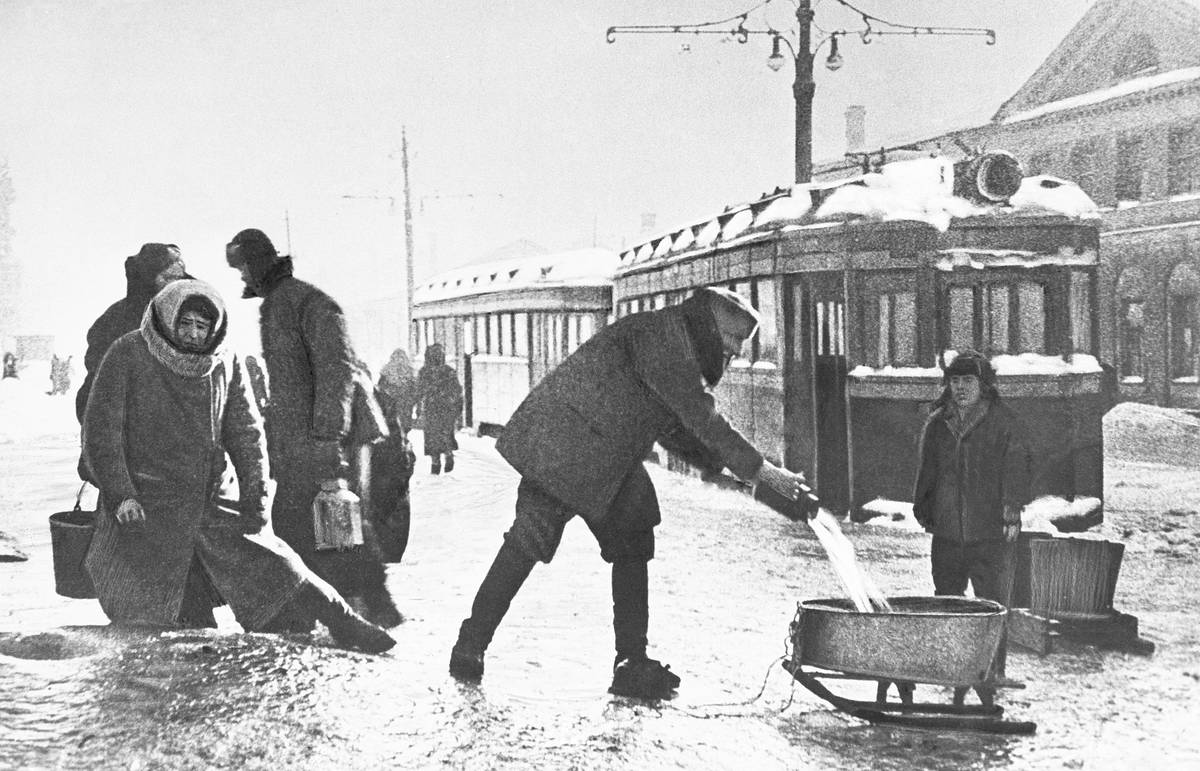 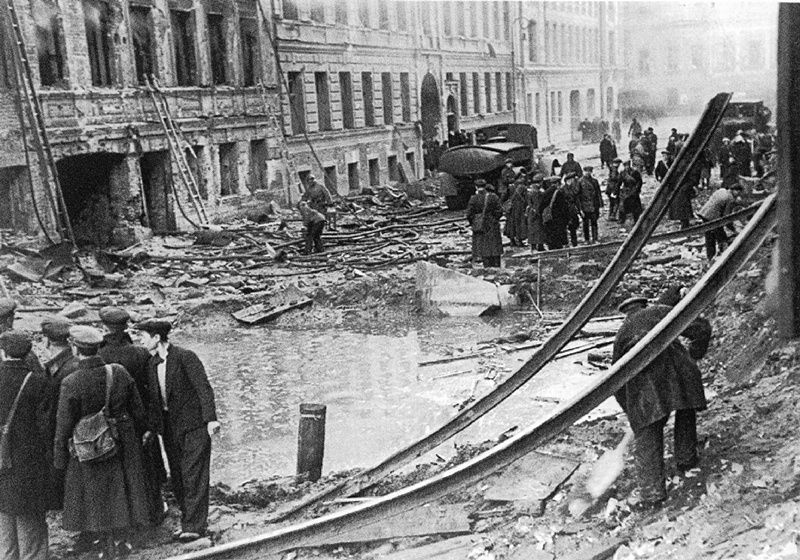 Цель проекта: создать сборник стихотворений о блокаде Ленинграда, создающий наиболее полное представление о трагедии этого города.

Задачи:
изучить и отобрать стихотворения различных авторов на данную тему;
провести анализ и систематизацию отобранных стихотворений;
продумать оформление сборника стихотворений;
создание и печать сборника стихотворений о блокаде Ленинграда.
Макет обложки сборника стихотворений
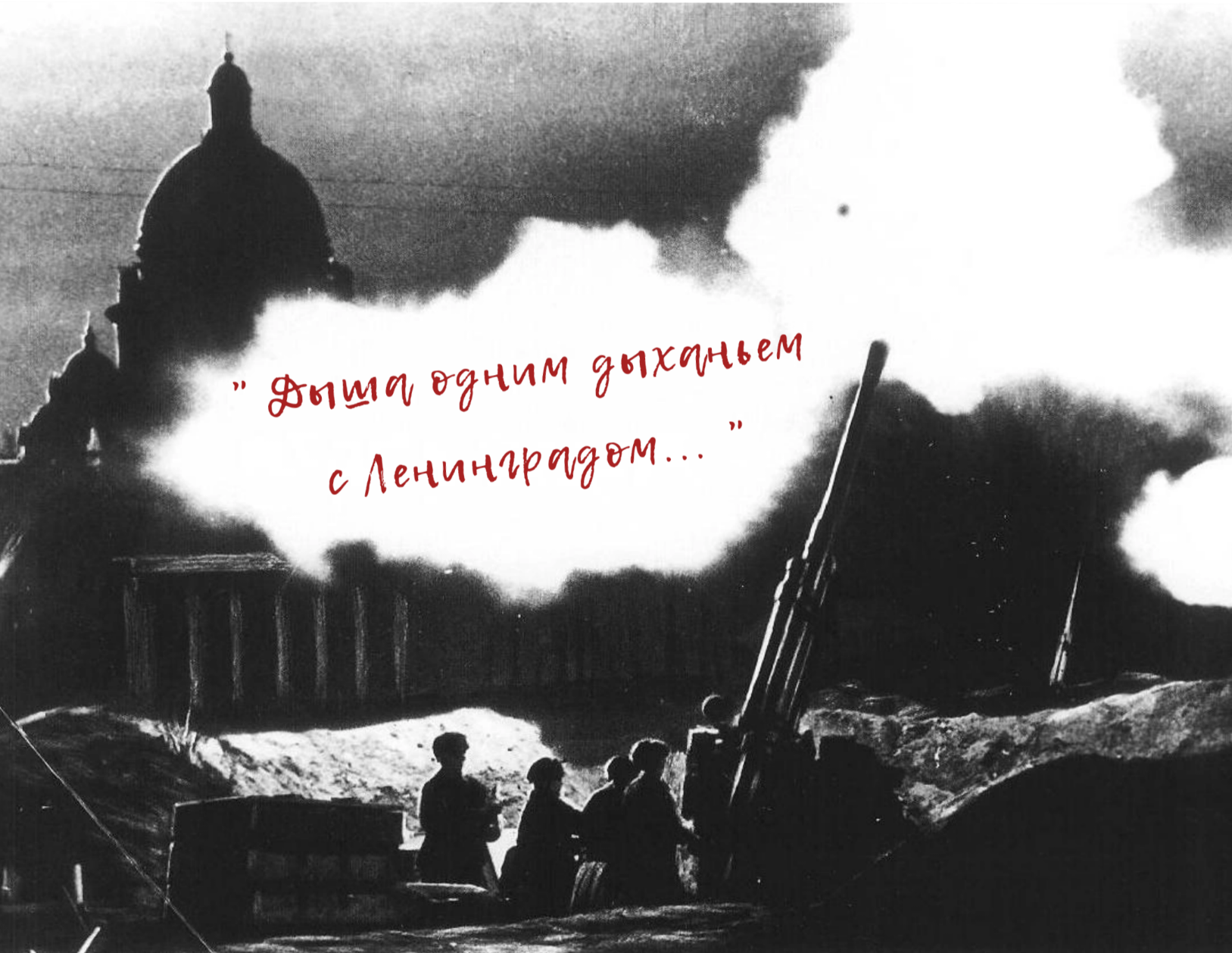 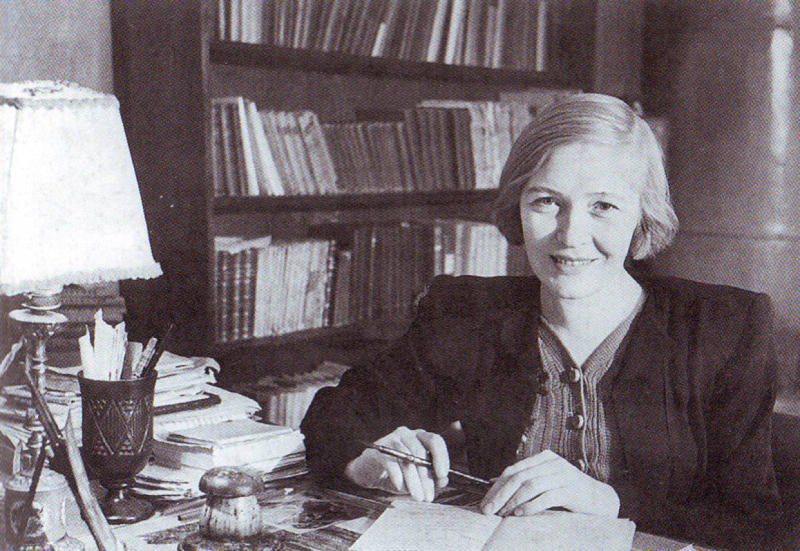 Ольга Берггольц (1910 – 1975)
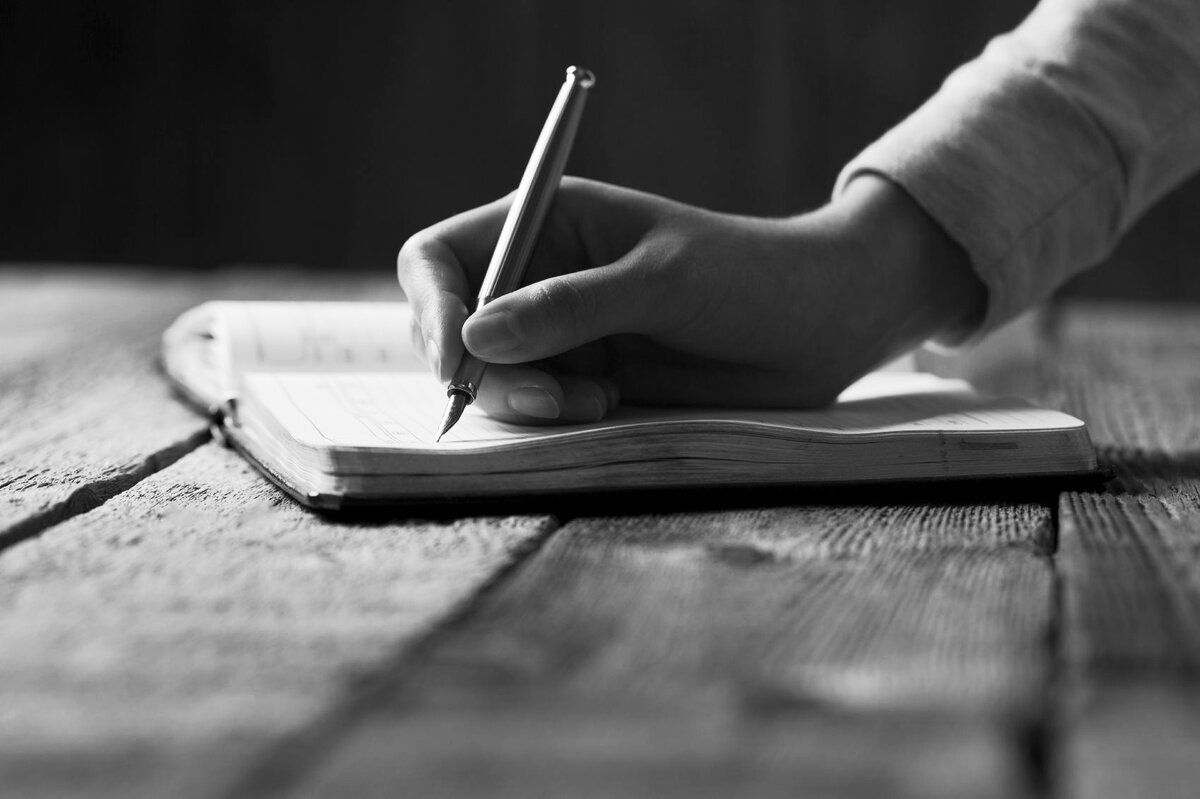 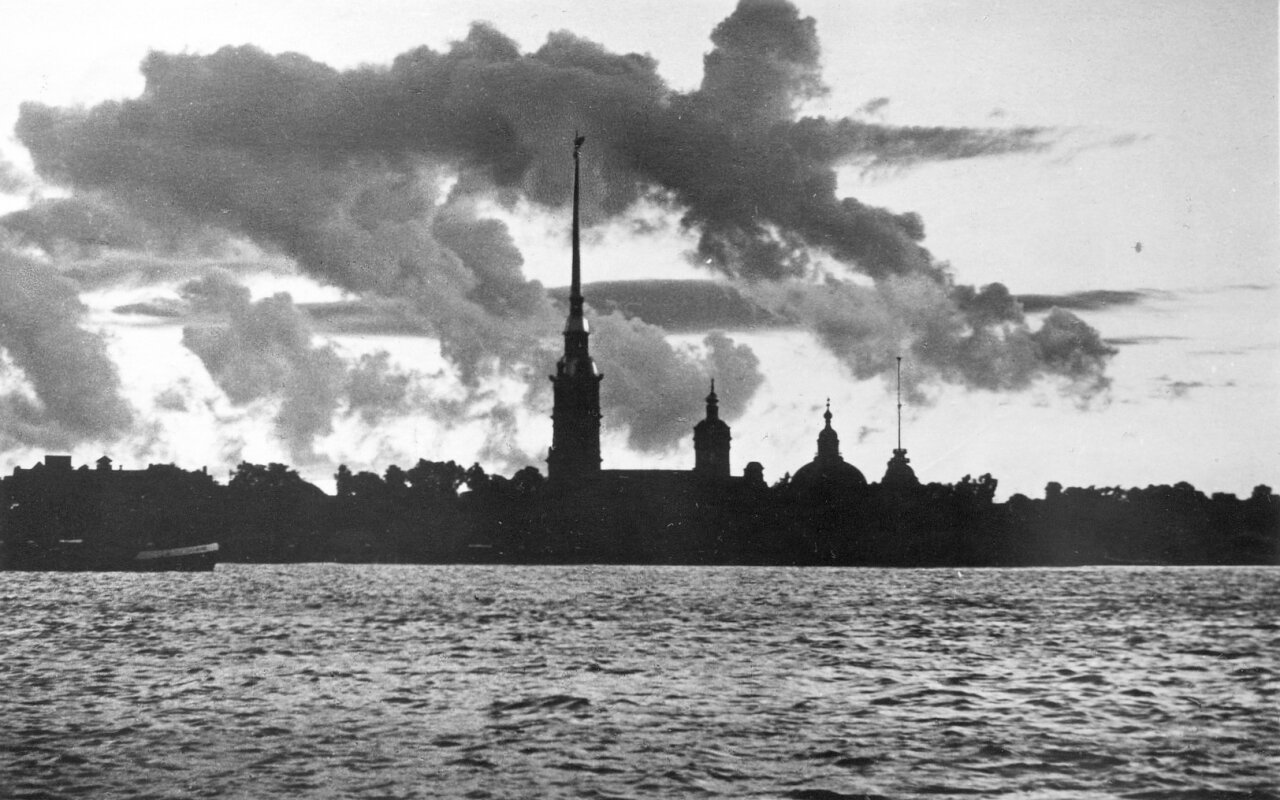 «Дыша одним дыханьем с Ленинградом…»
Анна Ахматова (1889 - 1966)
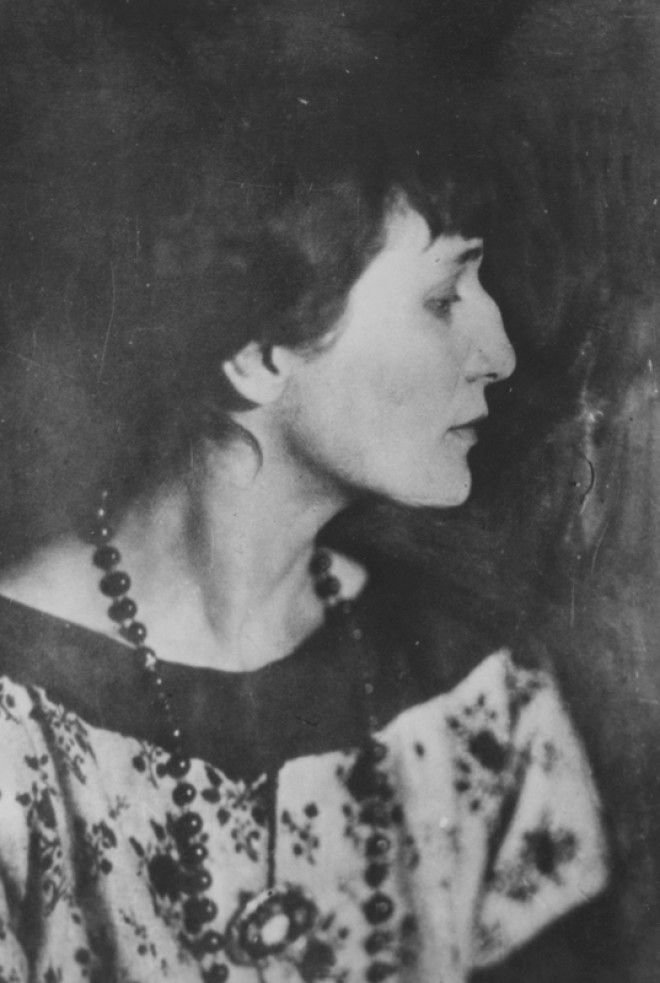 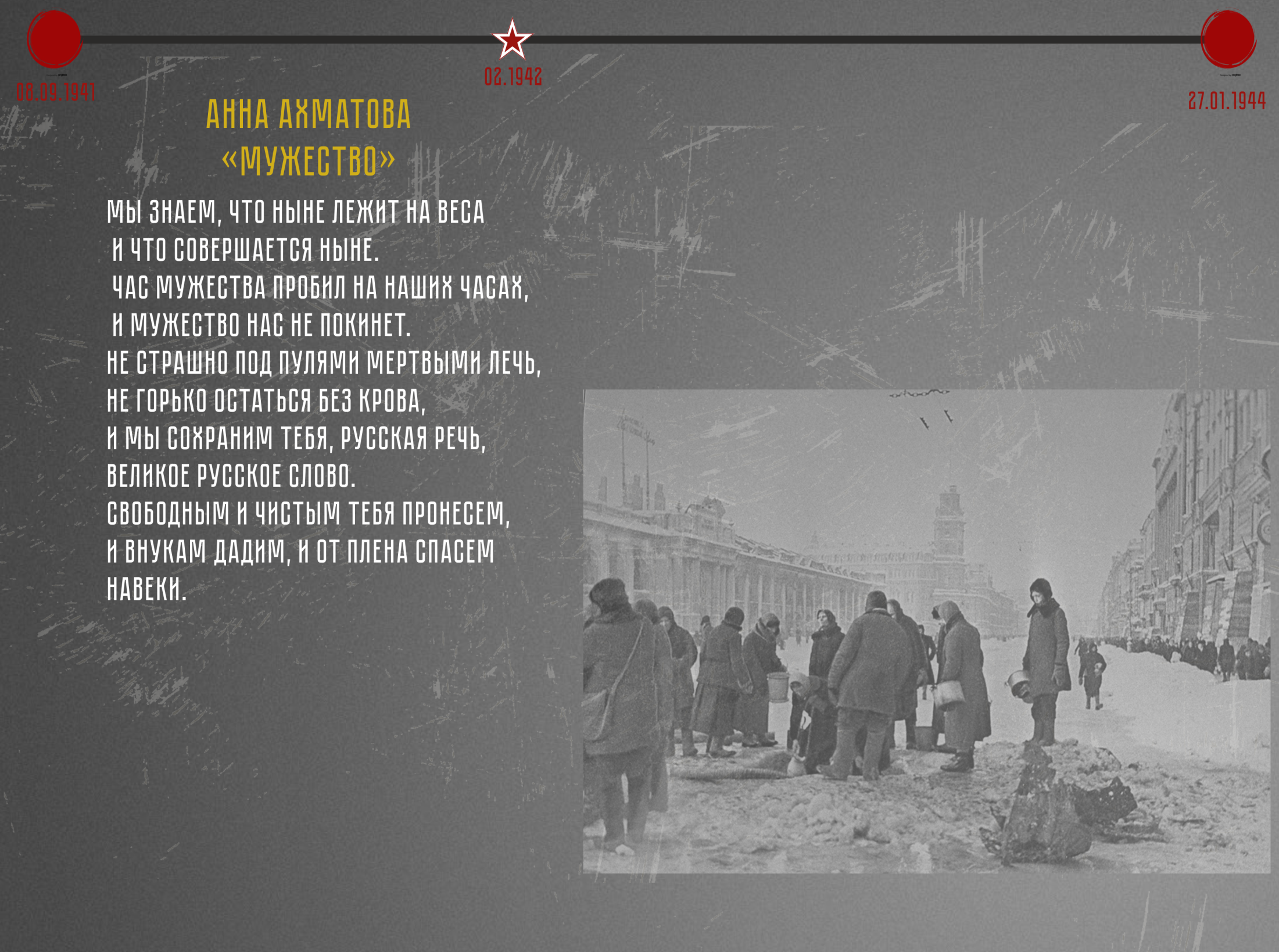 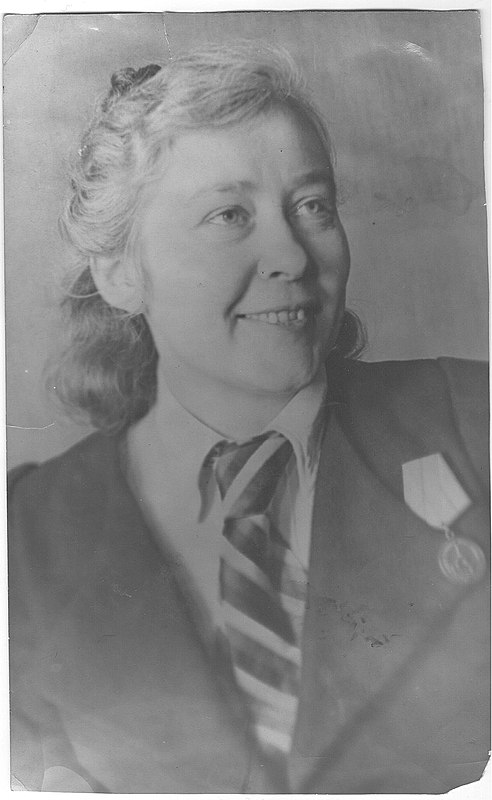 Елена Вечтомова (1908 - 1989)
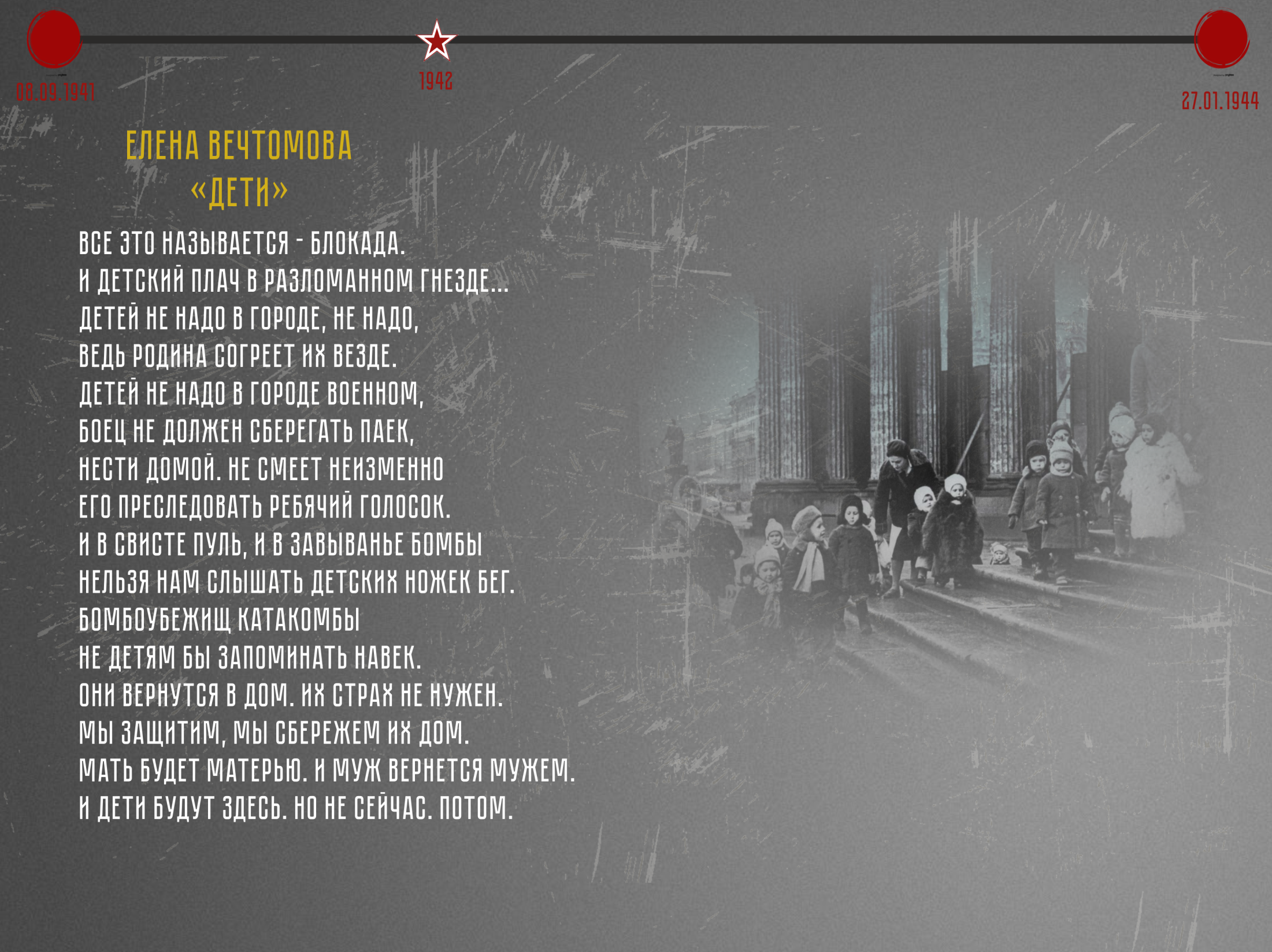 Вера Инбер (1890 - 1972)
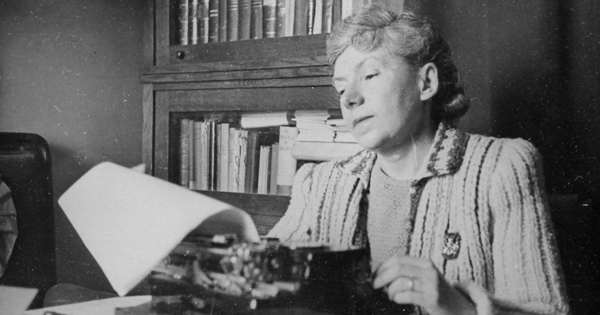 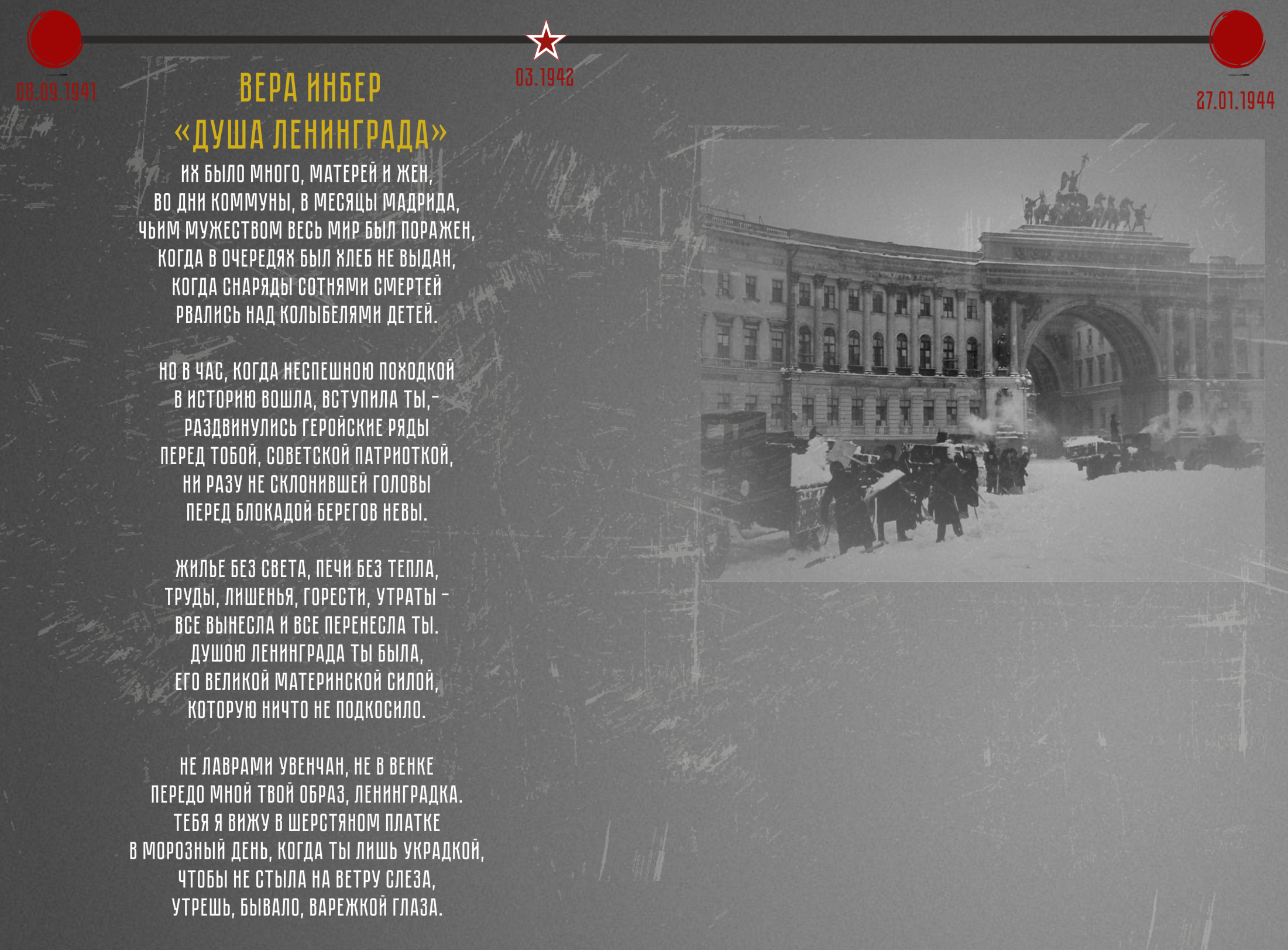 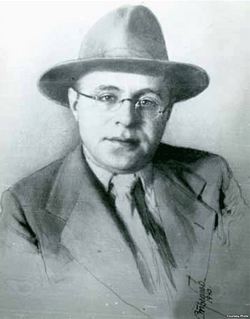 Геннадий Гор (1907 - 1981)
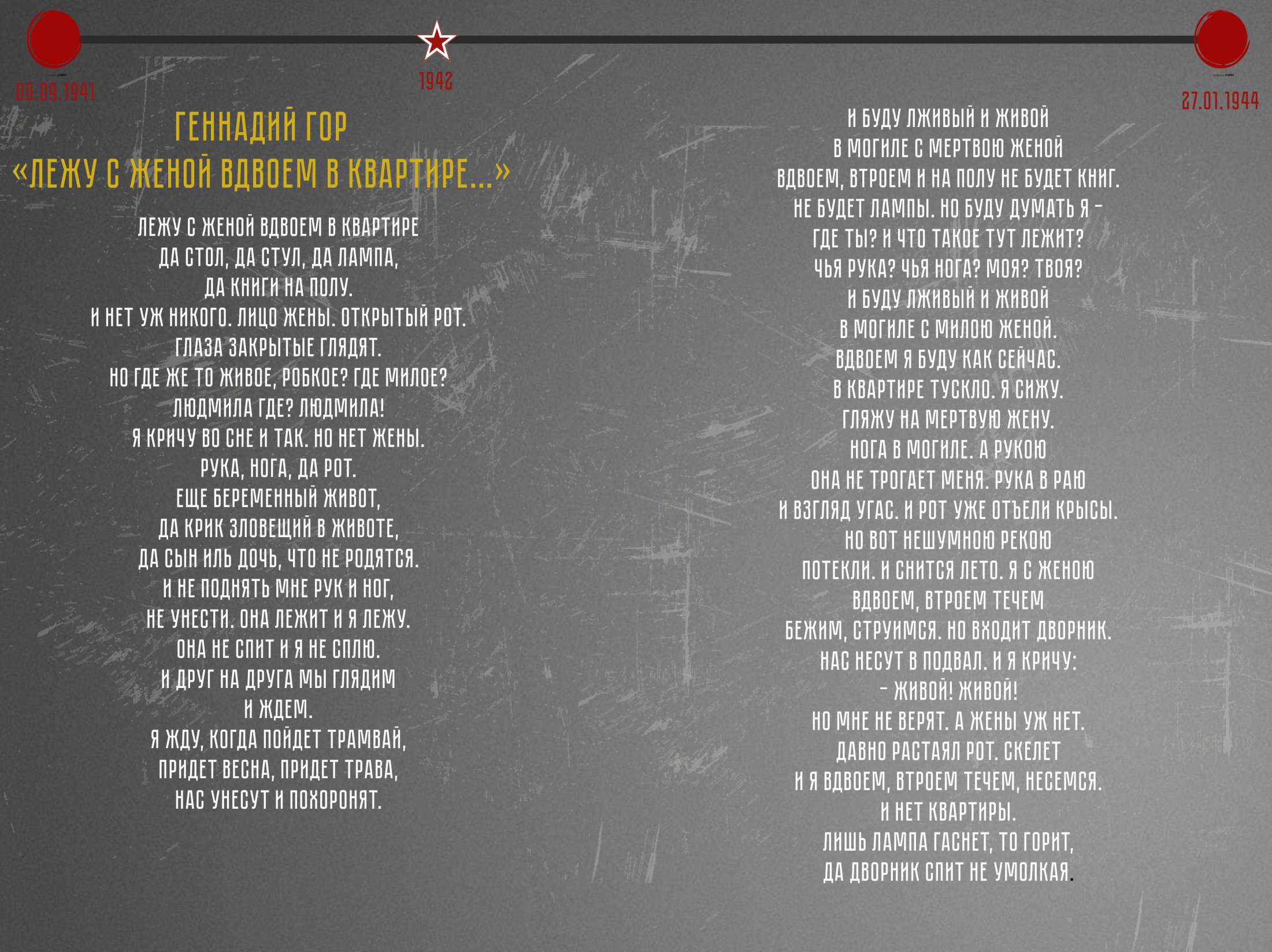 Илья Олегович Фоняков
Валерий Александрович Шумилин
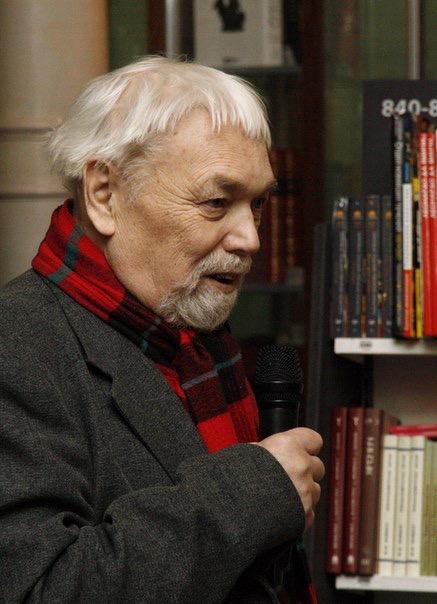 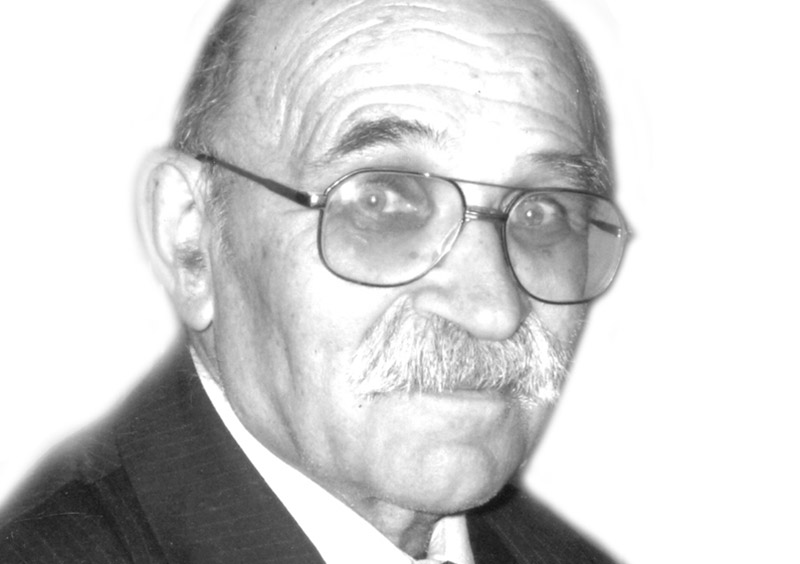 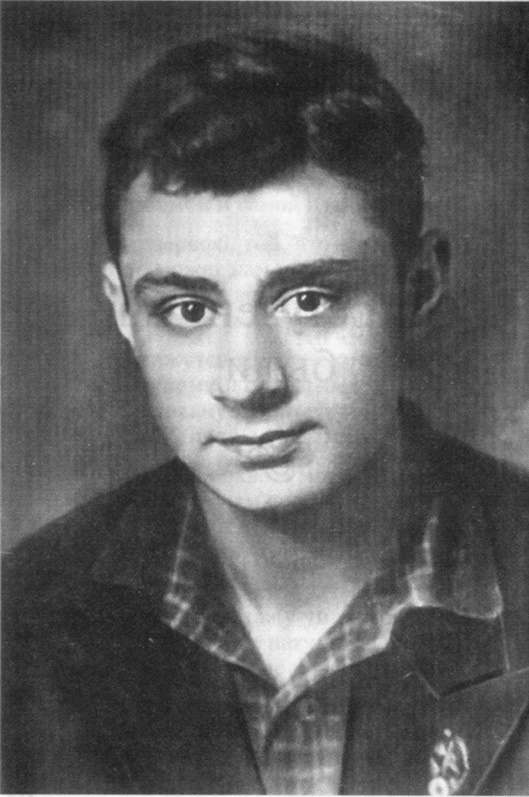 Асадов Эдуард Аркадьевич
Суслов Вольт Николаевич
Молчанов Анатолий Владимирович
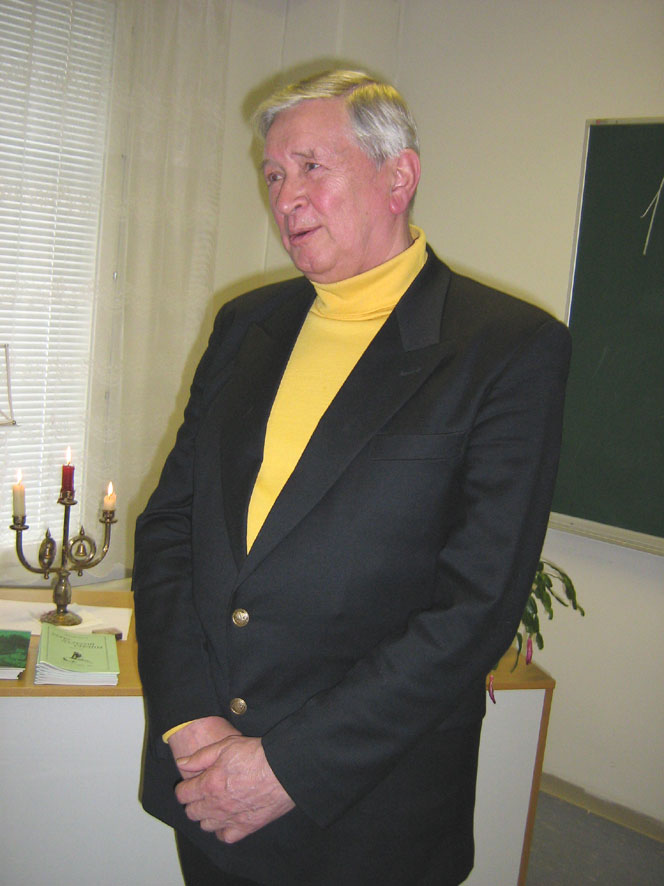 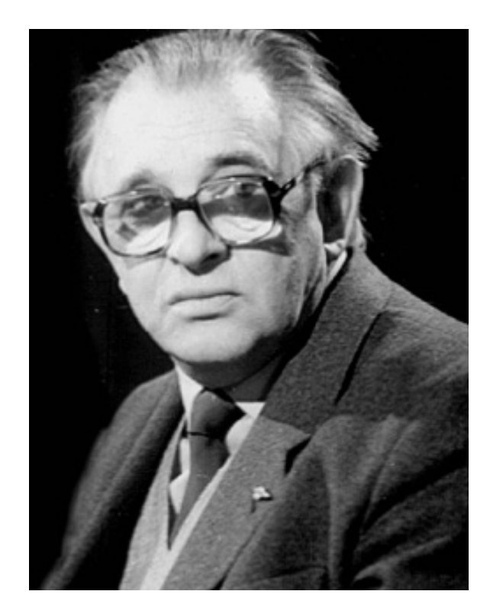 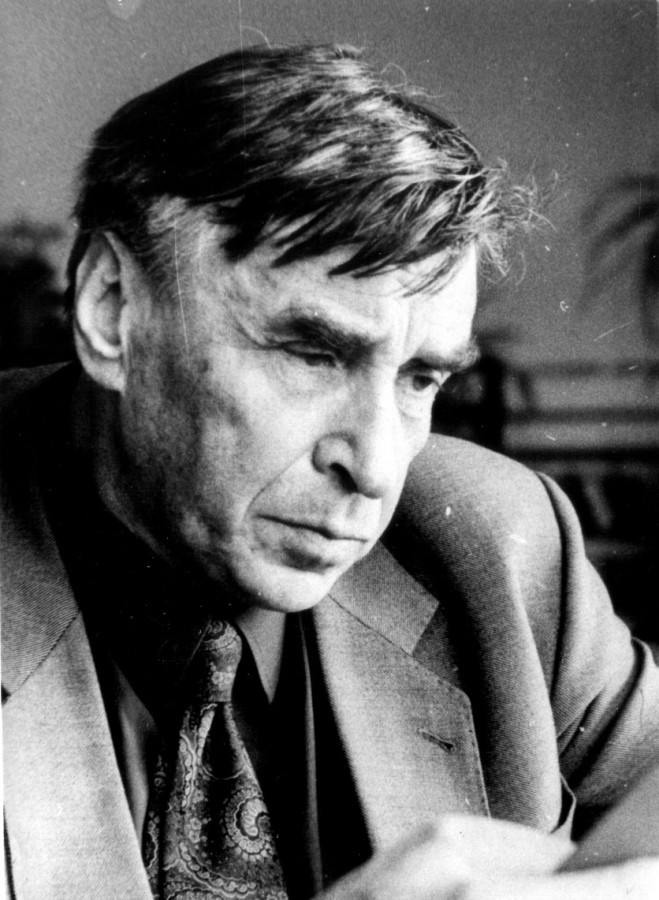 Давыдов Сергей Давыдович
Воронов Юрий Петрович
Ботвинник Семен Вульфович
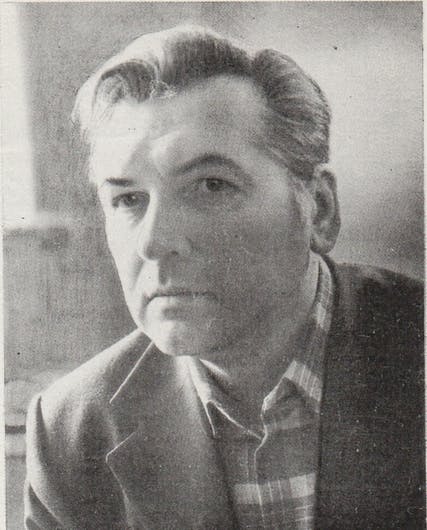 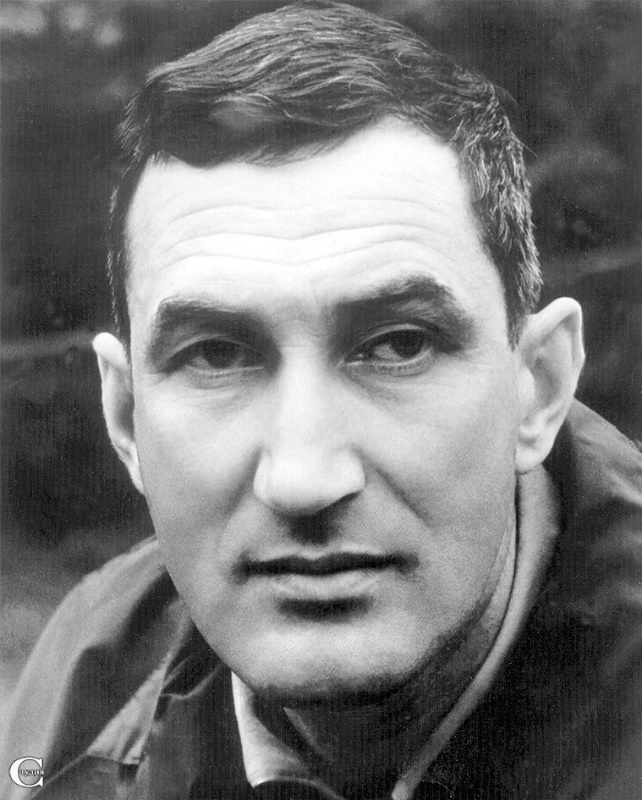 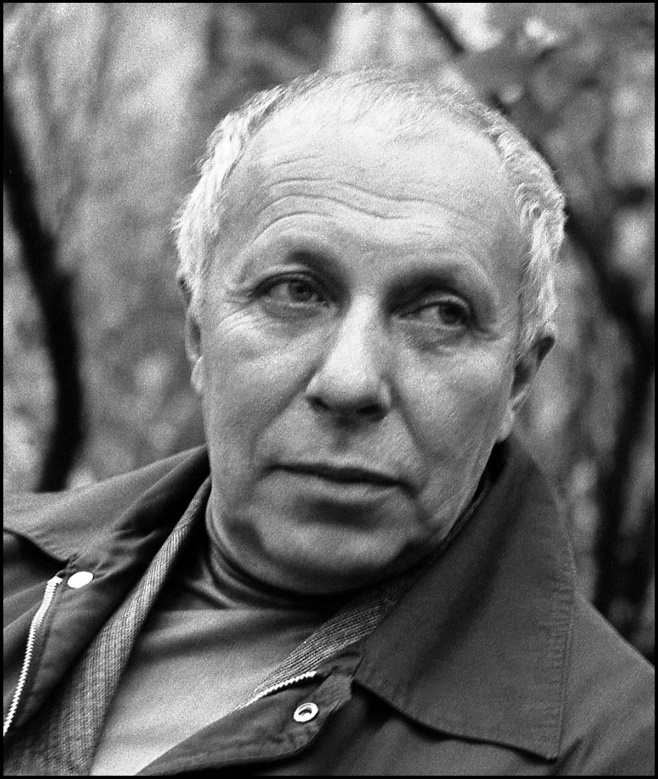 Межиров Александр Петрович
Прокофьев Александр Андреевич
Рудаков Сергей Борисович
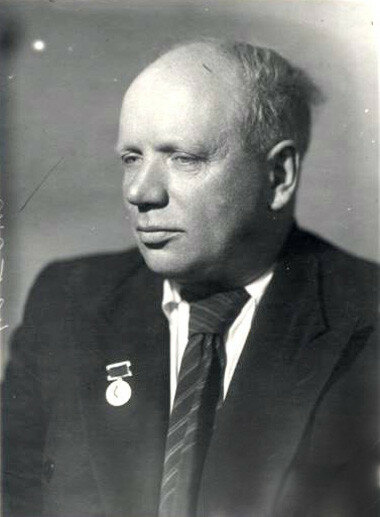 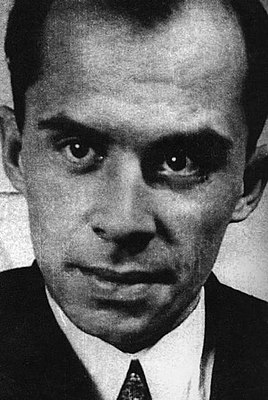 Богданов Петр Леонидович
Тихонов Николай Семенович
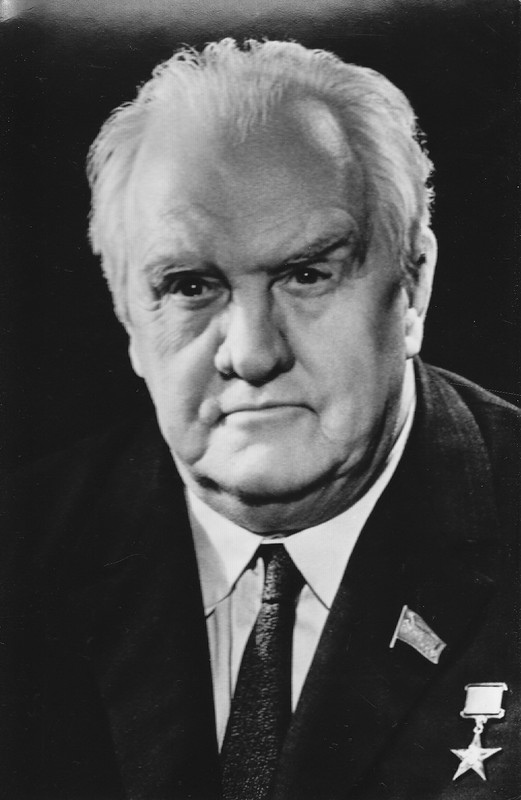 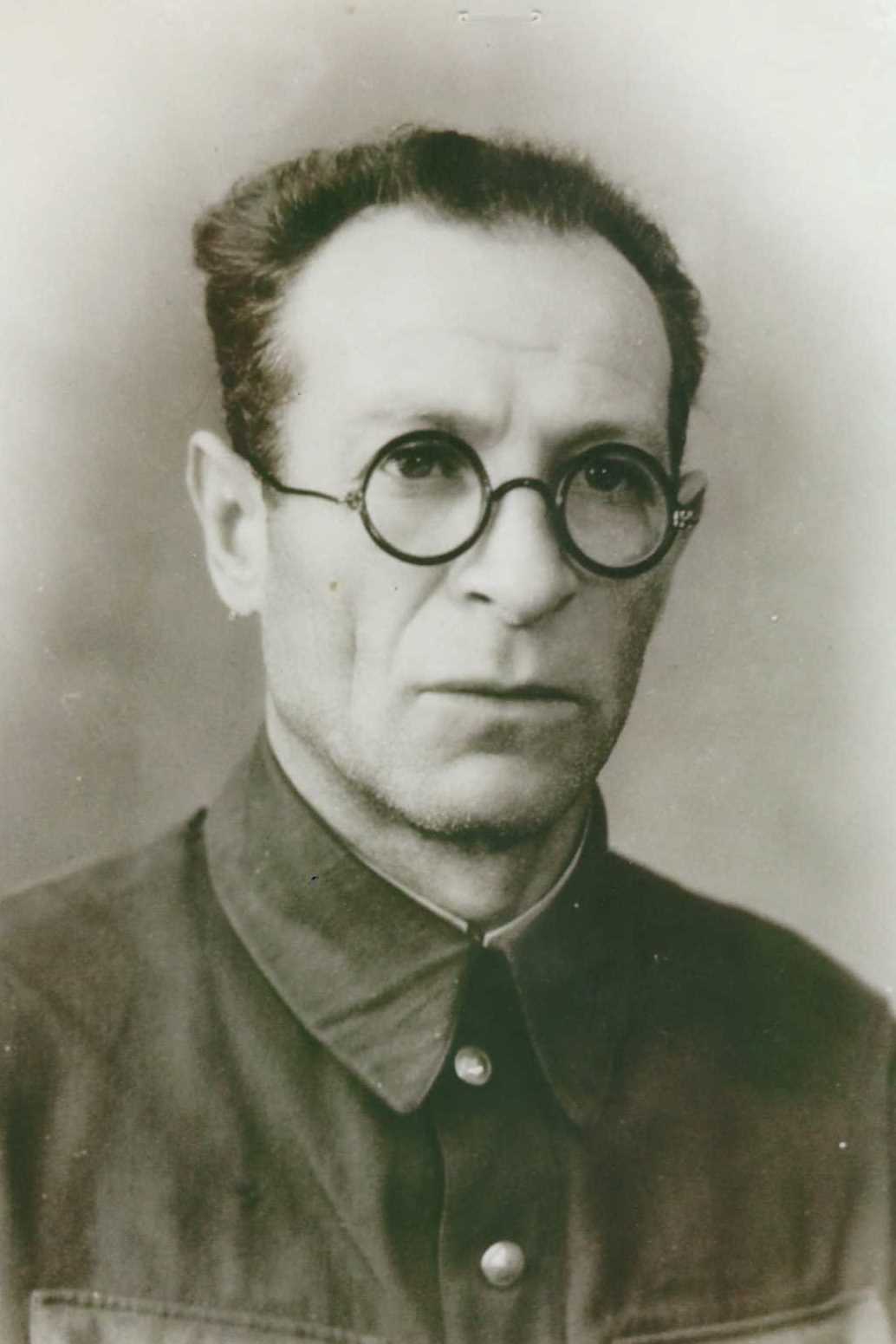 Макет обложки сборника стихотворений
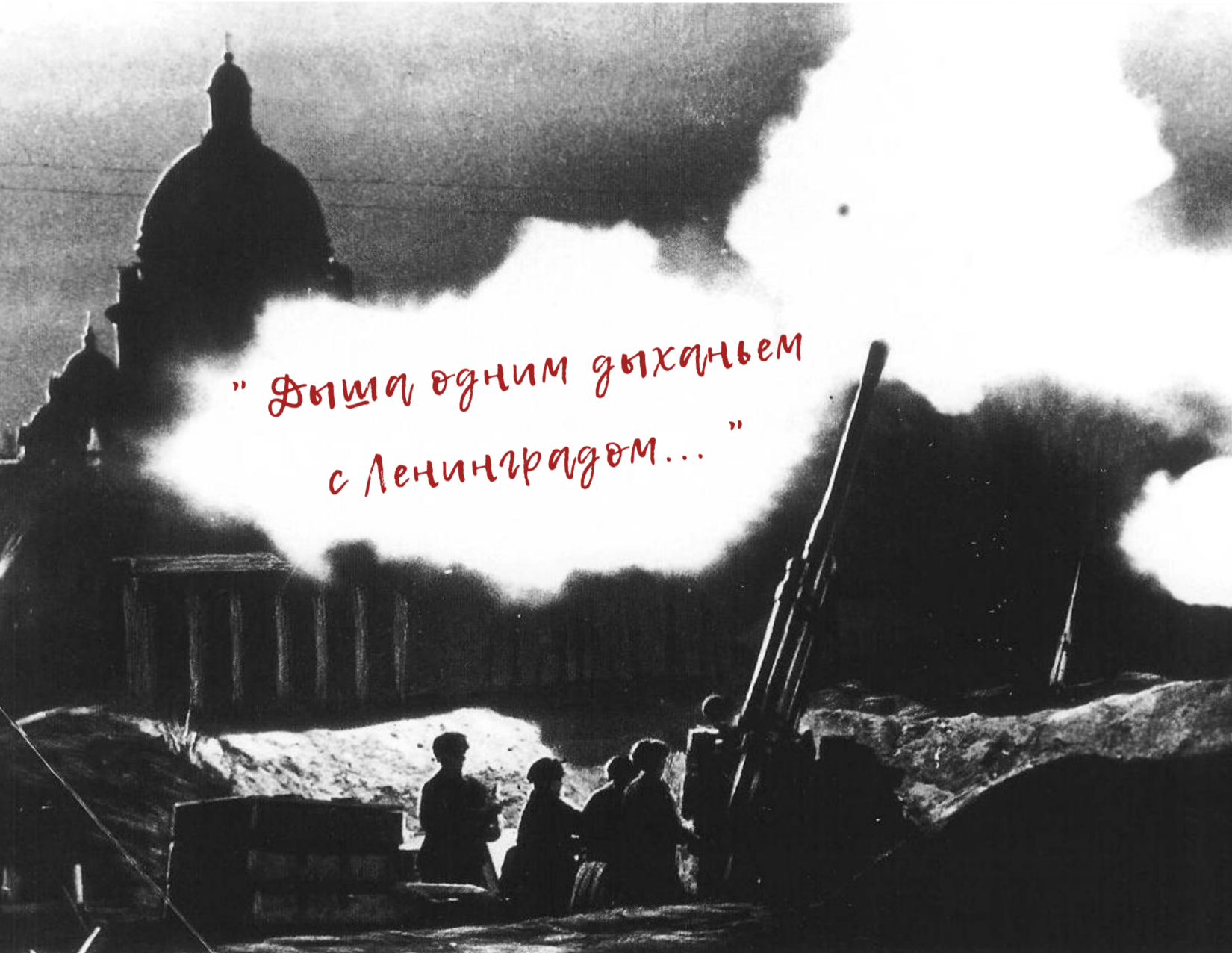 Спасибо за внимание!